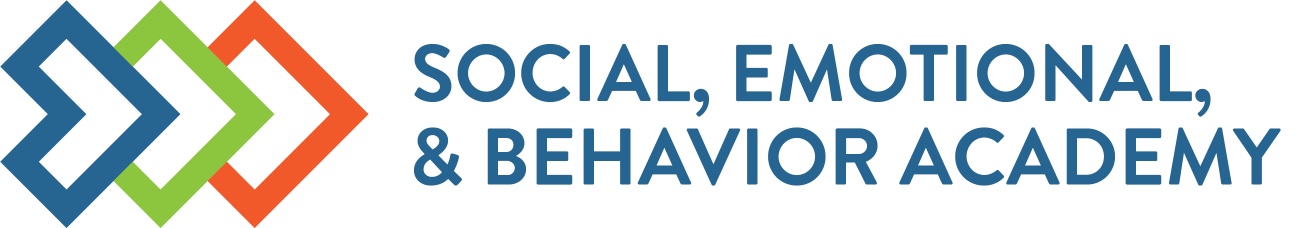 PBIS Track
PBIS School-Wide Coach MeetingYear 3:  May 2023
Insert Trainers Names
with support from NEPBIS Network, May Institute & Broad Reach Consulting
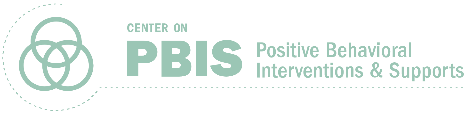 [Speaker Notes: Add trainer names for your event]
Agenda & Team Tasks
HELPFUL READINGS & RESOURCES
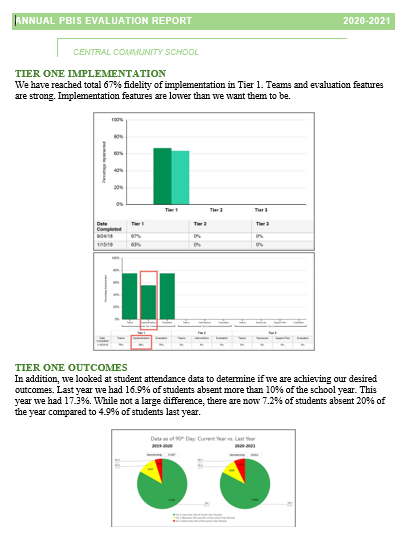 RESOURCES:
Annual PBIS Evaluation Report Template
Annual PBIS Evaluation Report – SAMPLE
Advanced Action Plan
Team Meeting (Leadership) Foundations Checklist
Evaluation Schedule (with sample)
Feedback and Input & Climate Survey Manuals 
TFI Manual 
Integrated Companion Guide
Culturally Responsive Field Guide
Sustainability Checklist 
Classroom Practice Brief 
Classroom Systems & Data Brief
Sample PBIS Handbooks 
Sample Staff Slide Deck
Sample Student PBIS Slide Deck
[Speaker Notes: PBIS Evaluation Report  https://sebacademy.edc.org/annual-evaluation-report-template
PBIS Evaluation Report Sample https://sebacademy.edc.org/annual-evaluation-report-sample

Advanced Action Plan - https://sebacademy.edc.org/annual-action-plan-template-advanced-years
Team Meeting (Leadership) Foundations Checklist - https://sebacademy.edc.org/team-meeting-foundations-checklist
Evaluation Schedule (with sample) – https://sebacademy.edc.org/evaluation-schedule
Feedback and Input & Climate Survey Manuals - https://sebacademy.edc.org/list-of-pbis-resources?keyword=Survey+manual&pbis_resource_type=113&pbis_resource_topic=All&sort_by=field_date_value&sort_order=DESC
TFI Manual - https://sebacademy.edc.org/tiered-fidelity-inventory-tfi-manual
Integrated Companion Guide - https://sebacademy.edc.org/integrated-tiered-fidelity-inventory-companion-guide
Culturally Responsive Field Guide - https://sebacademy.edc.org/pbis-cultural-responsiveness-field-guide
Sustainability Checklist - https://sebacademy.edc.org/subsist-pbis-sustainability-checklist
Classroom Practice Brief - https://sebacademy.edc.org/supporting-and-responding-students-social-emotional-and-behavioral-needs-classrooms
Classroom Systems & Data Brief - https://sebacademy.edc.org/supporting-and-responding-educators-classroom-pbis-implementation-needs-guide-classroom-systems-and
Sample PBIS Handbooks:  https://sebacademy.edc.org/list-of-pbis-resources?keyword=Sample+PBIS+Handbook&pbis_resource_type=All&pbis_resource_topic=All&sort_by=field_date_value&sort_order=DESC
Sample Student Slide Deck https://sebacademy.edc.org/sample-pbis-student-slide-deck
Sample Staff Slide Deck https://sebacademy.edc.org/sample-pbis-staff-slide-deck]
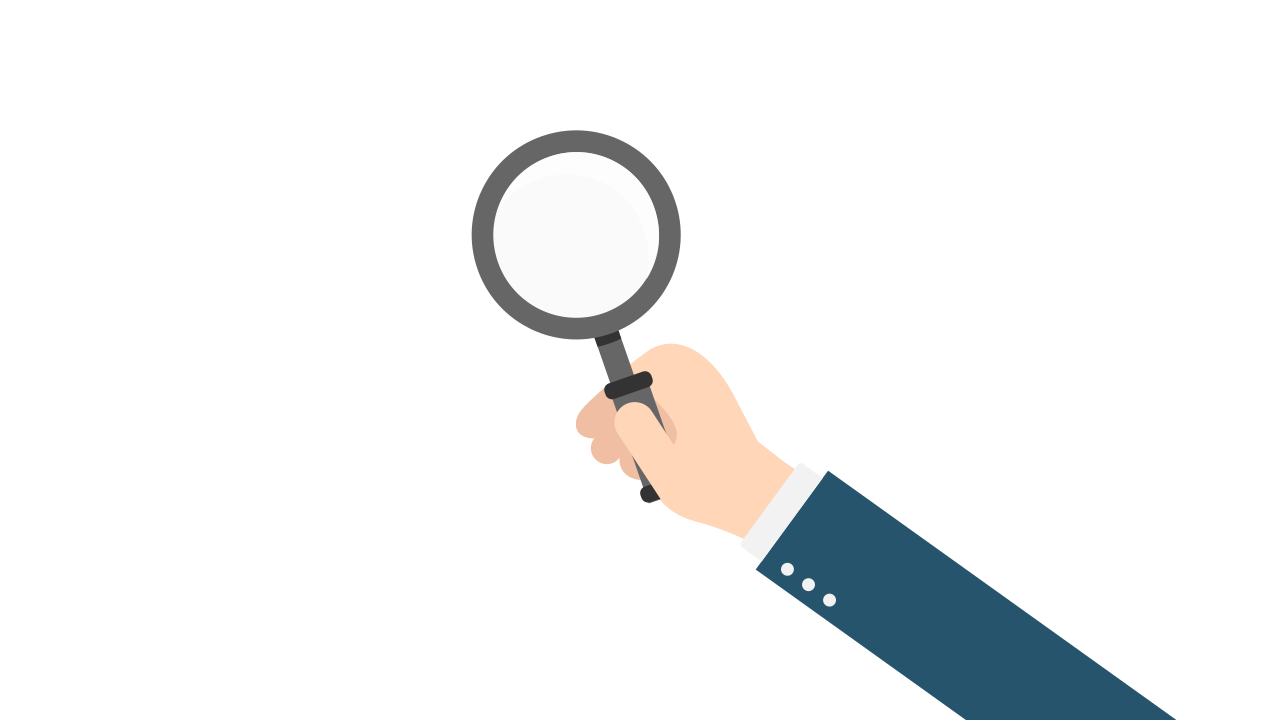 EXPECTATIONS
ACTIVITY: ATTENDANCE
Scan QR code on the left or follow the URL posted in the chat to access the online attendance survey
Follow prompts to enter attendance information
Notify trainers if you require assistance (e.g., identifying your cohort or cohort group)
Certificates of Attendance will be sent in January and June.  Attendance records will be use as verification
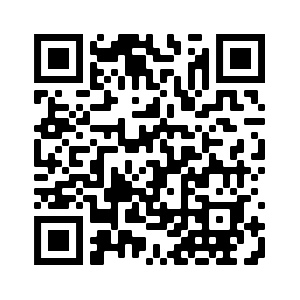 You are in Cohort 7
1 minute
[Speaker Notes: Link to attendance form is here: https://edc.co1.qualtrics.com/jfe/form/SV_5BiXqi4bxzOCMS2

Add your cohort number

Post a link to the attendance survey (below) in the chat for those who do not use the QR code on the slide:

ATTENDANCE:  https://edc.co1.qualtrics.com/jfe/form/SV_5BiXqi4bxzOCMS2]
Yearly Product Review
Team Meeting Schedule / Action Plan - All
2 of the following:
Classroom:  Sample Classroom Routine Matrix or Classroom Assessment
Alignment:  Working Smarter Matrix or Alignment Activity
Equity:  Neutralizing Routine or Equity Action Items

Please show trainer your products for Check Off.  You do not need to turn them into us. (But we love examples of your great work!)
[Speaker Notes: Trainer Note:  If a team has another item that would fit into Classroom, Alignment or Equity, they can let us know and we can consider it.  Most things will be approved.]
REVIEW:Annual Evaluation Report
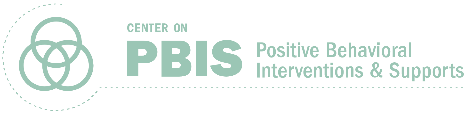 [Speaker Notes: TRAINER NOTE: This is review content please be brief]
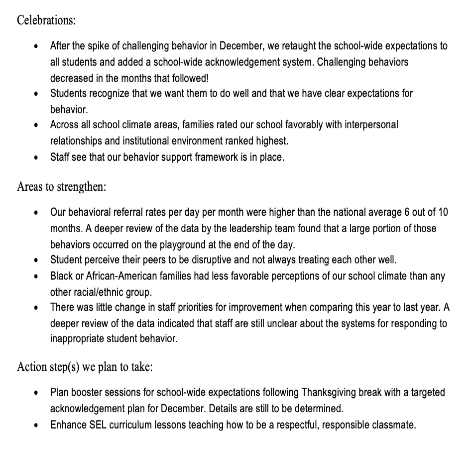 Implementation of the core components of PBIS is more likely if the Tier I team assesses the implementation status at least annually and provides “snapshot” reports to the staff, community, school board.
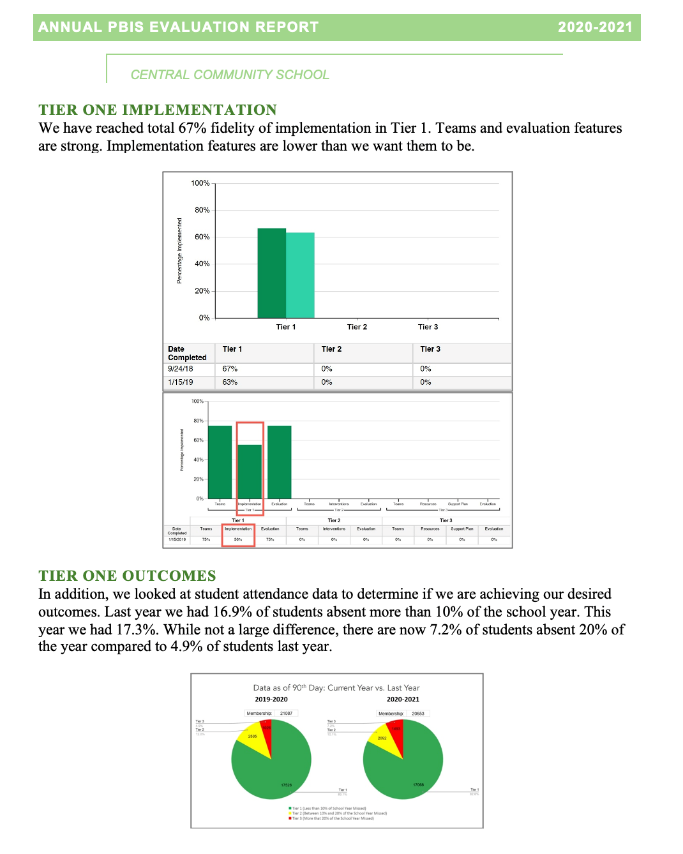 [Speaker Notes: Annual Tier 1 Evaluation Report (Sample school):]
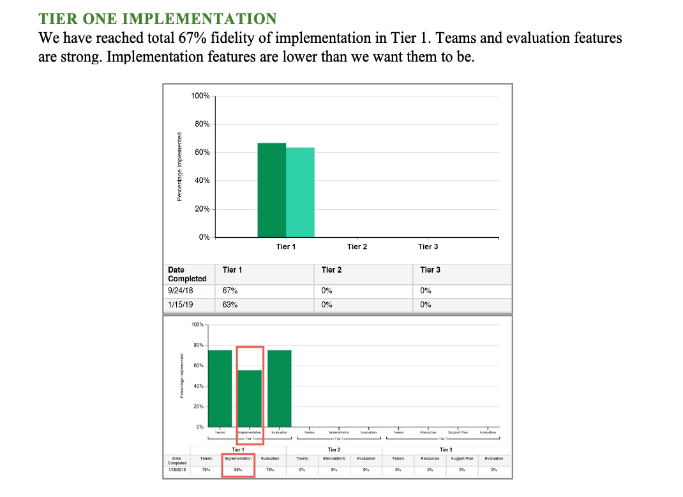 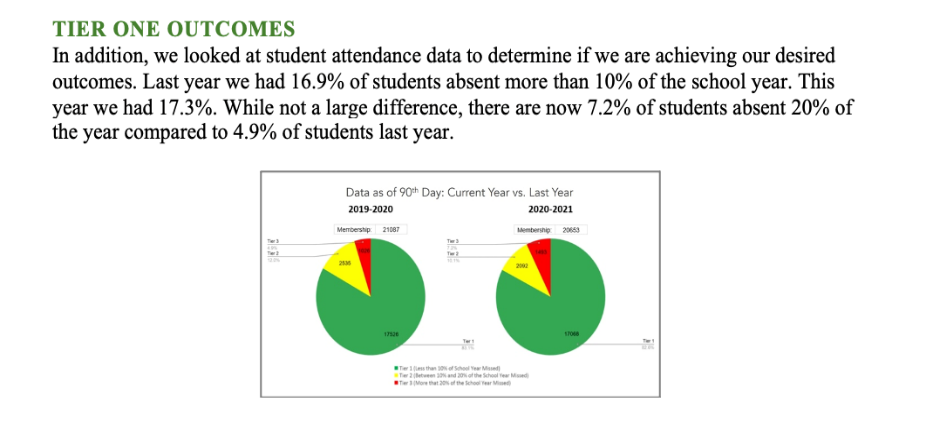 Outcome Data
Fidelity Data
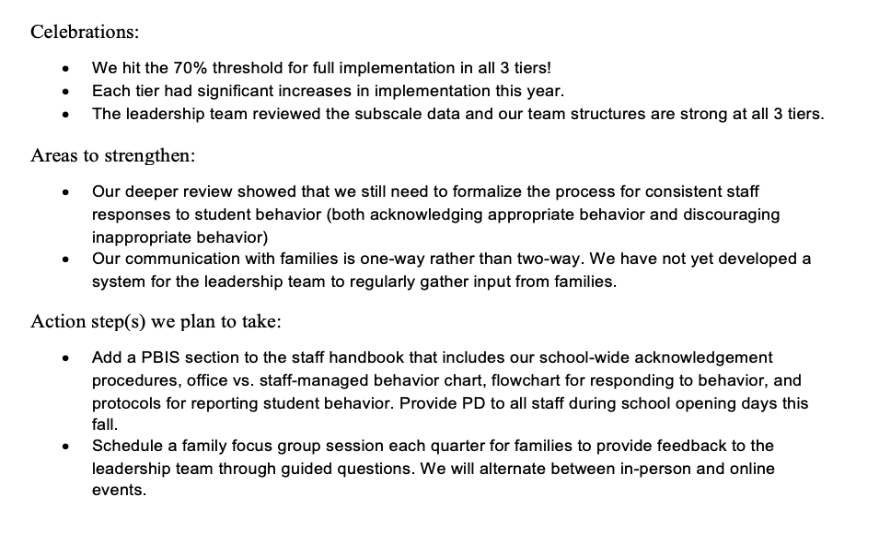 Celebrations
Areas to strengthen
Action Steps
[Speaker Notes: TRAINER NOTE: Use this sample to discuss what each school might choose to include in a “snapshot” evaluation report]
ACTIVITY: Evaluation Report and Planning
Complete one bullet for each area
Celebrations
Areas to Strengthen
Action Item 

Identify which data sources you will show case
Fidelity
Outcomes

Be prepared to share out
10 minutes
5 minutes
Coach Review

Whole Group
REVIEW:SustainablityFactors
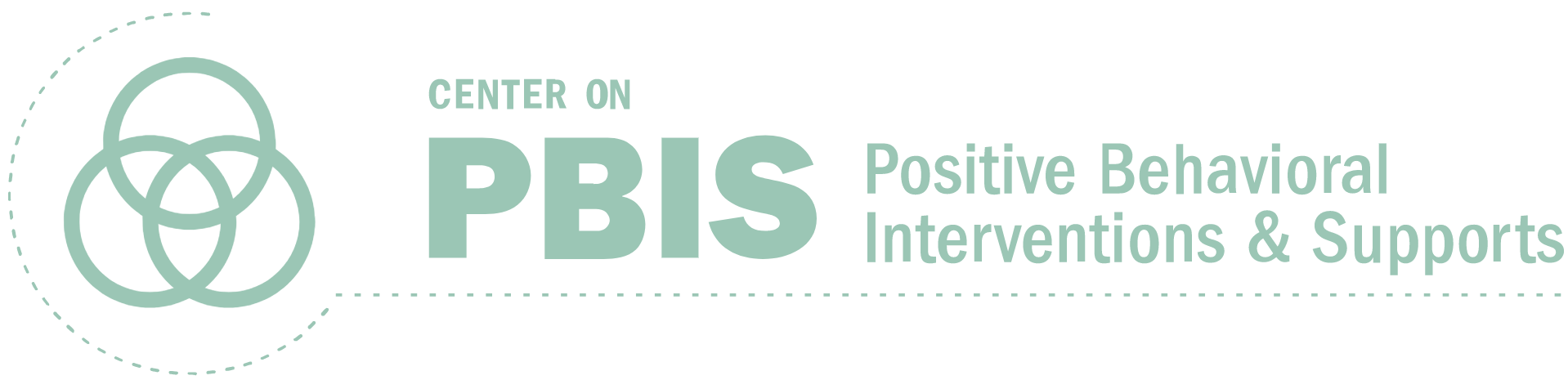 [Speaker Notes: 12:30]
Factors supporting sustaining of PBIS
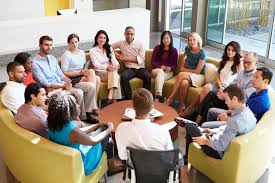 Strong Leadership Team
What is the current state of your school leadership team?
What if anything needs improvement with your team?
Factors supporting sustaining of PBIS
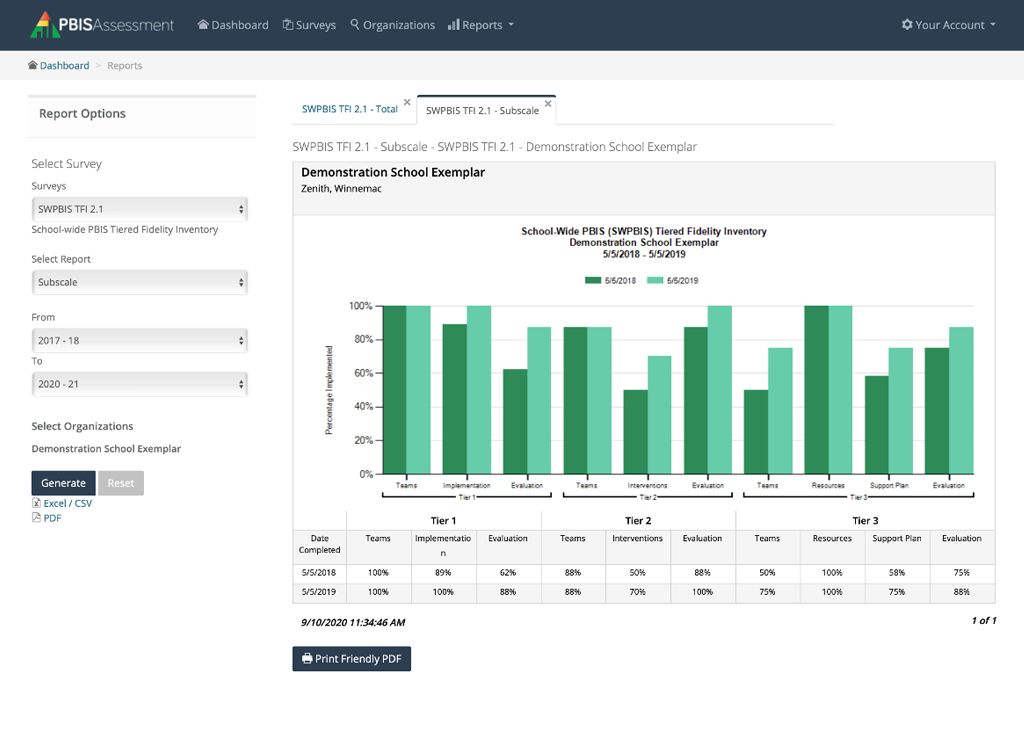 Strong Leadership Team
Use fidelity data to improve support
Have you completed your Fidelity check this year?
Have you used these data to update your team’s action plan?
Factors supporting sustaining of PBIS
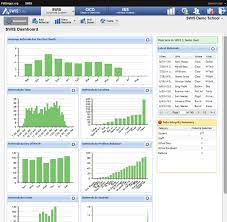 Strong Leadership Team
Use fidelity data to improve support
Use your school’s discipline data
Have you used your discipline data to make decisions?
Have you shared your discipline data with your staff this year?
Factors supporting sustaining of PBIS
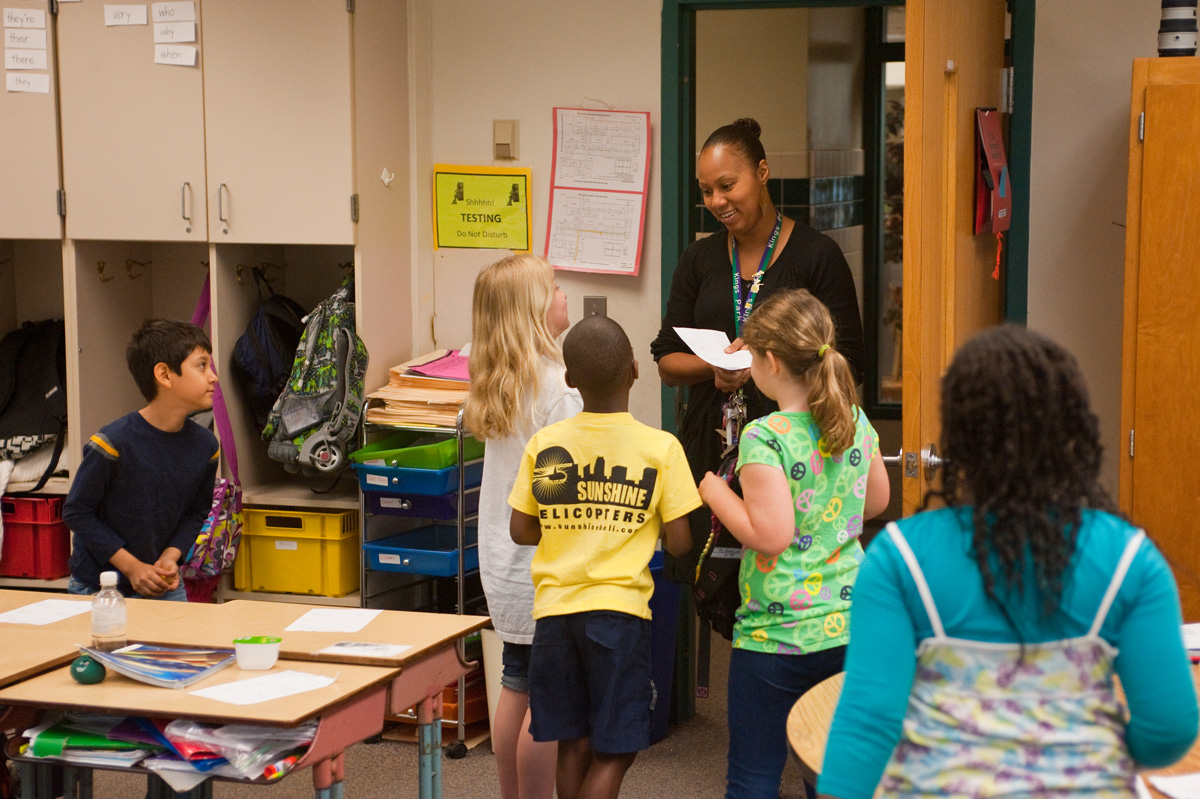 Strong Leadership Team
Use fidelity data to improve support
Use your school’s discipline data
Implement PBIS inthe classroom
Have you assessed the use of positive classroom practices?
Have you provided PD on positive classroom practices?
GETTING STARTED WITH SWPBIS
Establish an effective leadership team
Develop a continuum  to strengthen appropriate behaviors
Develop a brief statement of purpose
Develop a continuum to discourage violations of expectations
Identify positive school-wide behavior expectations
Develop data-based procedures for monitoring
Develop procedures to teach school-wide expectations
Develop systems to support staff
Develop procedures to teach class-wide expectations
Build routines to ensure ongoing implementation
[Speaker Notes: Emphasise the 4 ideas from the video

1 – Keep a strong team (next slide)
2 – Use TFI data to improve systems  (we will do this at the November training) 
3 – Use your school discipline data – slide to come with all data mentioned…good for goal planning
4 – Implement PBIS in the Classroom (Nov Training)]
Sustainability Resources
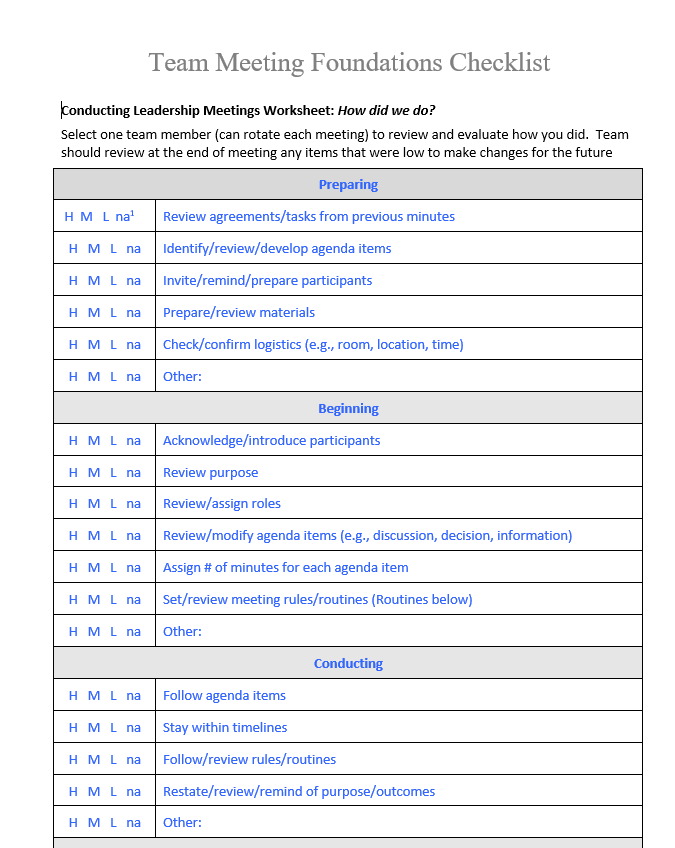 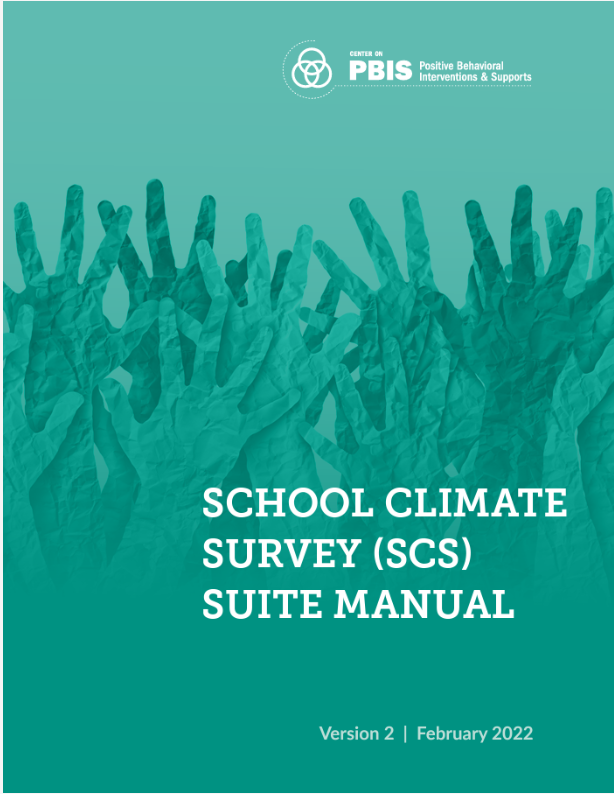 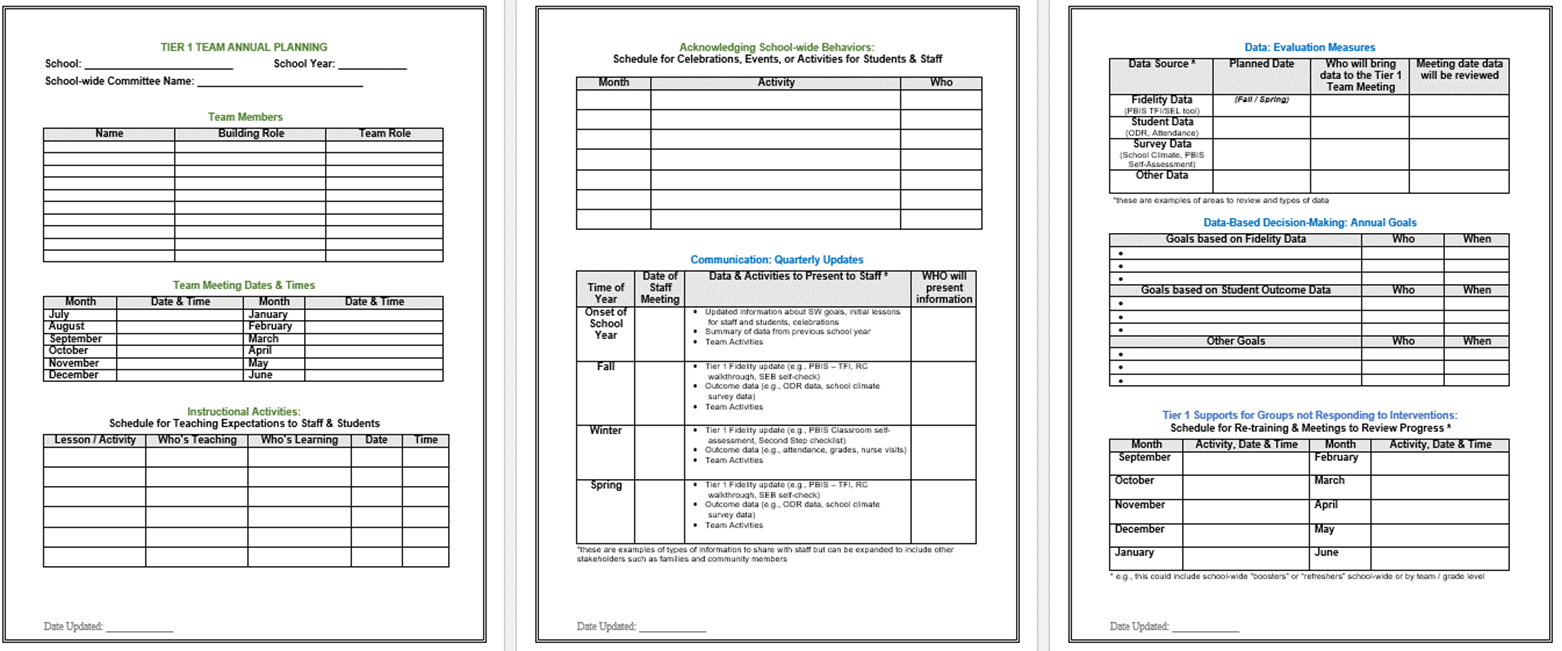 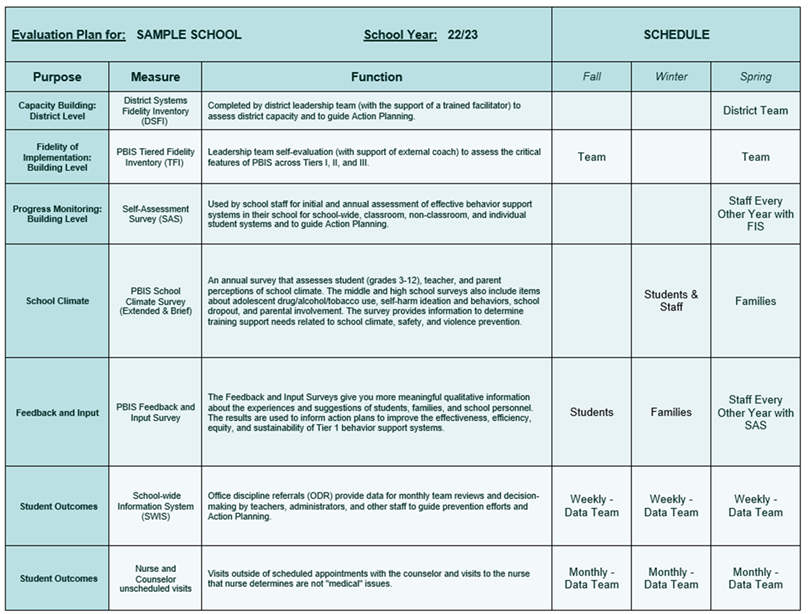 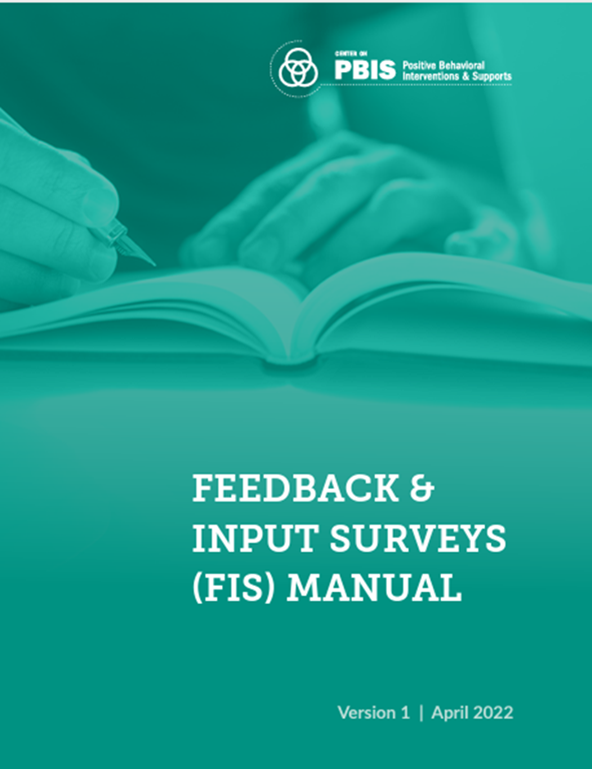 Advanced Action Plan
Evaluation Schedule
Leadership Team Checklist
Climate and Feedback Surveys
[Speaker Notes: Advanced Action Plan - https://sebacademy.edc.org/annual-action-plan-template-advanced-years

Team Meeting (Leadership) Foundations Checklist - https://sebacademy.edc.org/team-meeting-foundations-checklist

Evaluation Schedule (with sample) – https://sebacademy.edc.org/evaluation-schedule

Feedback and Input & Climate Survey Manuals - https://sebacademy.edc.org/list-of-pbis-resources?keyword=Survey+manual&pbis_resource_type=113&pbis_resource_topic=All&sort_by=field_date_value&sort_order=DESC]
Sustainability Resources
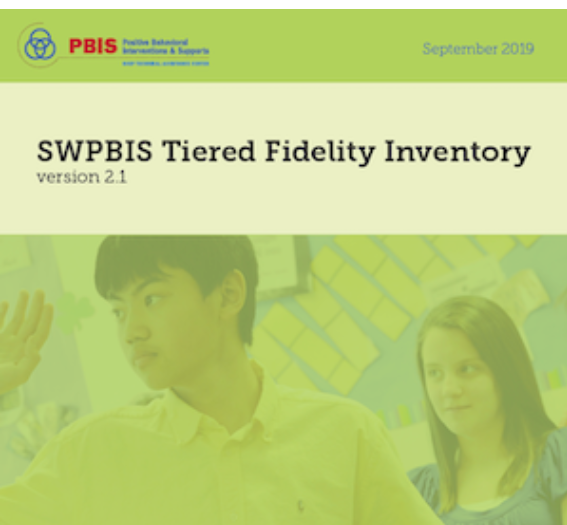 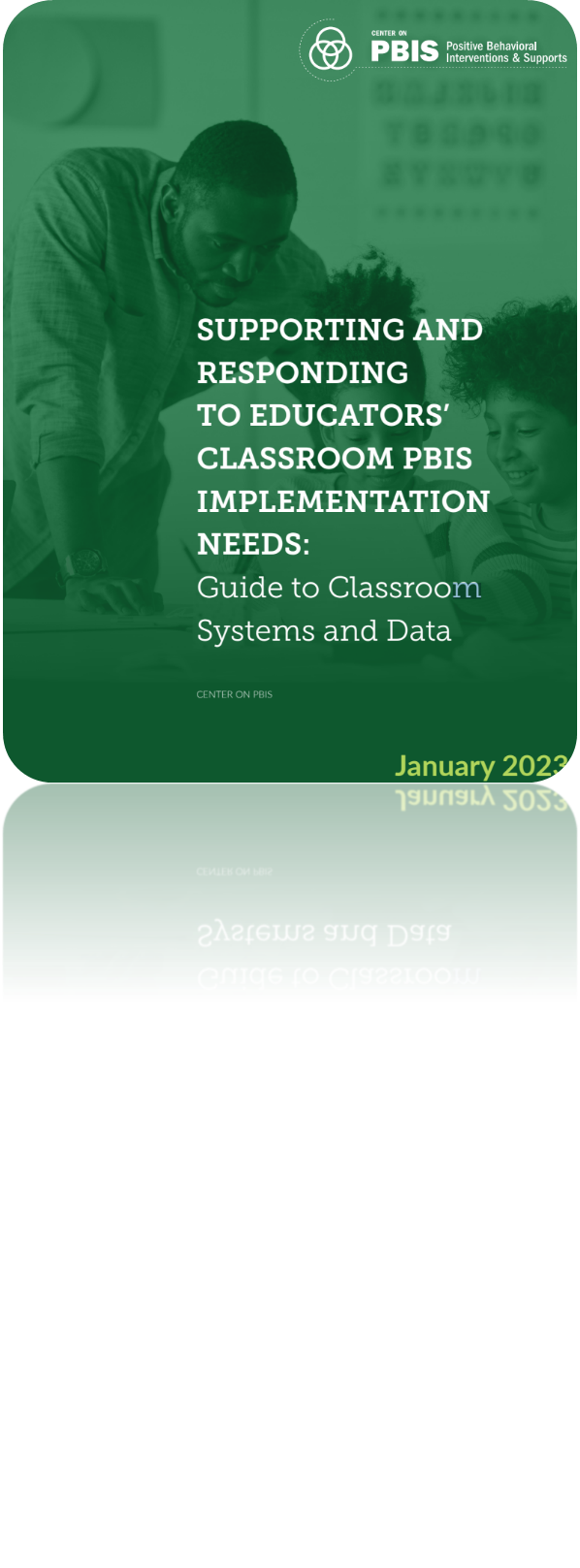 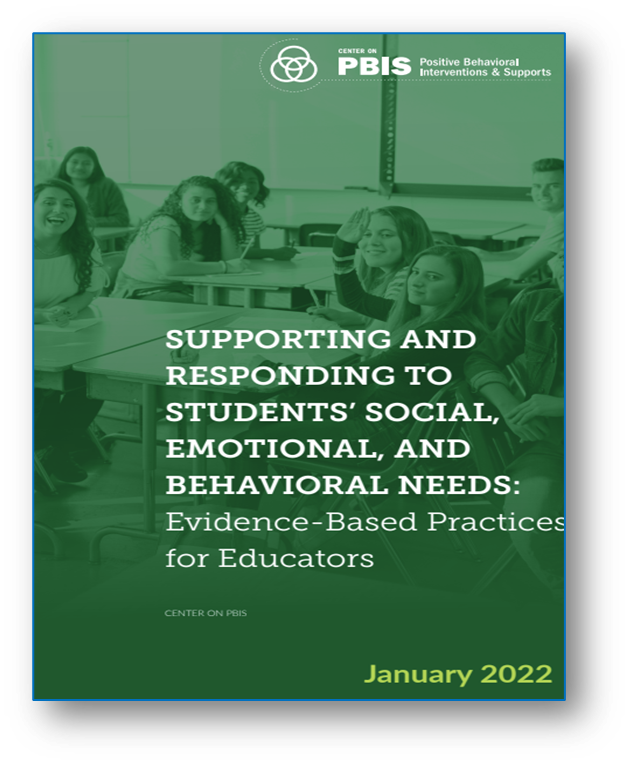 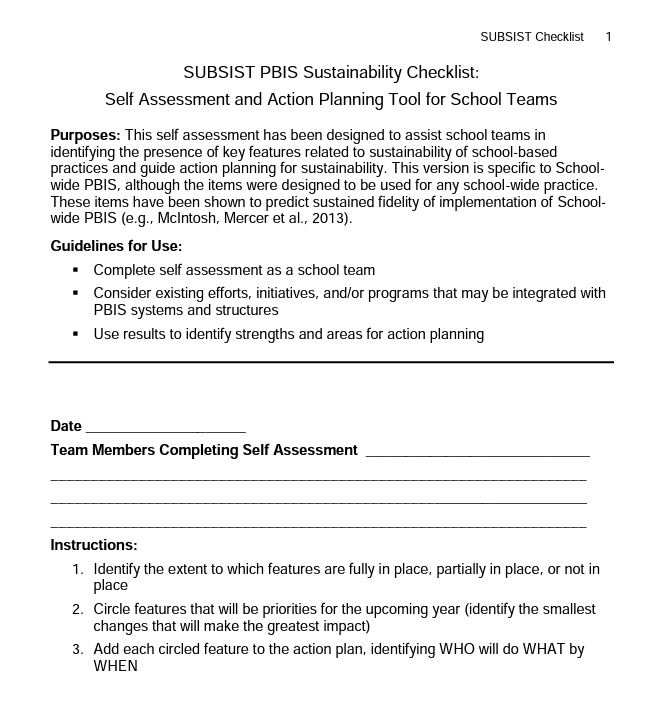 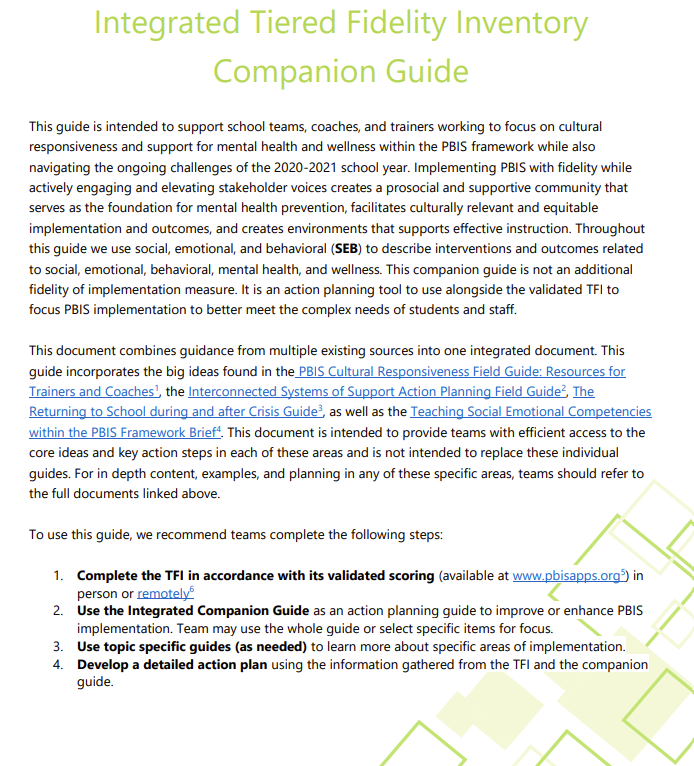 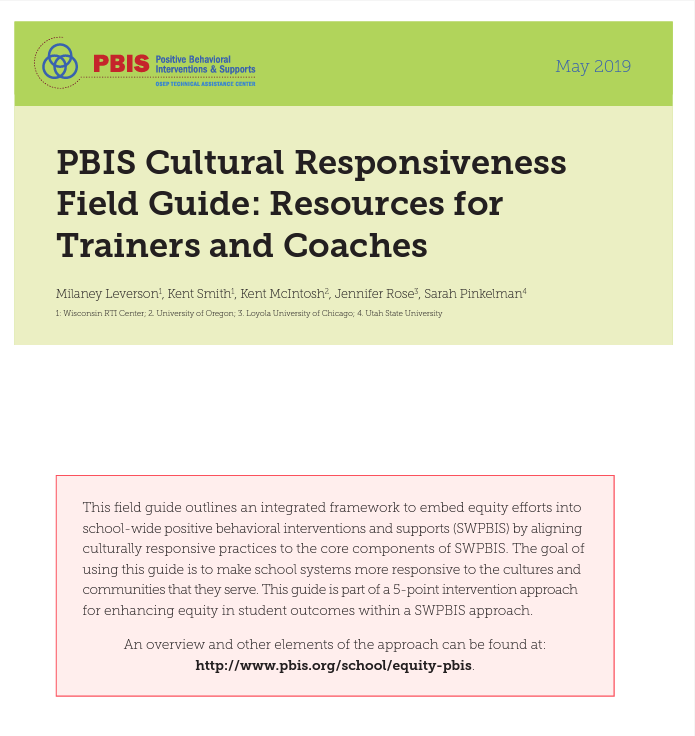 Classroom Practices Brief
TFI Manual  / Integrated Companion Guide / Culturally Responsive Field Guide
Classroom Systems & Data  Brief - Teachers
Sustainability Checklist
[Speaker Notes: TFI Manual - https://sebacademy.edc.org/tiered-fidelity-inventory-tfi-manual
Integrated Companion Guide - https://sebacademy.edc.org/integrated-tiered-fidelity-inventory-companion-guide
Culturally Responsive Field Guide - https://sebacademy.edc.org/pbis-cultural-responsiveness-field-guide

Sustainability Checklist - https://sebacademy.edc.org/subsist-pbis-sustainability-checklist

Classroom Practice Brief - https://sebacademy.edc.org/supporting-and-responding-students-social-emotional-and-behavioral-needs-classrooms

Classroom Systems & Data Brief - https://sebacademy.edc.org/supporting-and-responding-educators-classroom-pbis-implementation-needs-guide-classroom-systems-and]
DISCUSSION: SUSTAINABILITY FACTORS
What is something to celebrate & something you’re working on related to Sustainability Factors of:

Team functioning
Using implementation data
Using discipline data
Positive classroom practices
10 minutes
5 minutes
Coach Review

Whole Group
REVIEW CURRENT AND FUTURE SCHOOL WIDE GOALS
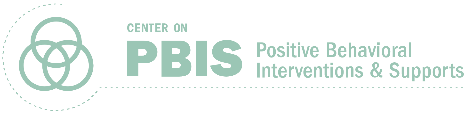 [Speaker Notes: TRAINER NOTE: The purpose of this next section is to support the teams to review their goals this year, review their data, and revise their goals for next year.]
Why Use Data for Decision Making?
Why use data for decision-making?
To continuously improve 
your Tier 1 framework!
Are we achieving our desired outcomes?
Which groups are benefiting from our plan? Which are not?
Are we implementing as planned?
What needs to be strengthened? Revised?
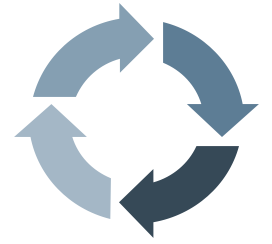 Are students receiving adequate support to achieve positive outcomes?
Collect & Use 
DATA
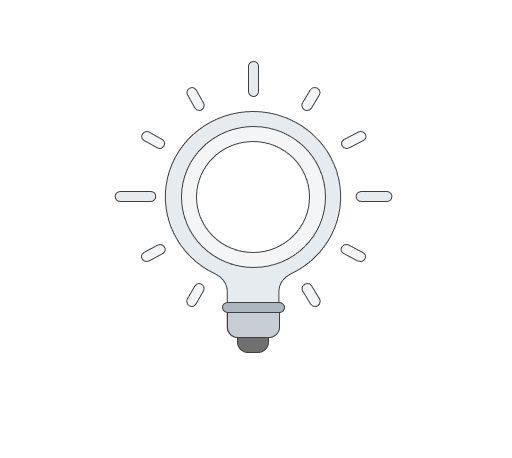 (Chaparro, E., et. al, 2022)
Most ODRs were given when students didn’t throw away  trash.
EXAMPLE: Reviewing & Analyzing School-wide Behavior Data to Develop, Inform, and Refine Tier 1
Increase rate of students throwing away trash
Booster lessons, prompts and acknowledgement continued
During a monthly meeting PBIS Leadership Team at Miller Middle School, the data analyst showed that ODRs from the cafeteria had doubled from the previous month. Upon further review, 75% of the ODRs were for disrespect.
Teach students clean up procedures; provide frequent prompts and acknowledgement
ODRs from the cafeteria were reviewed by the team for the next 3 months; ODRs for disrespect steadily decreased
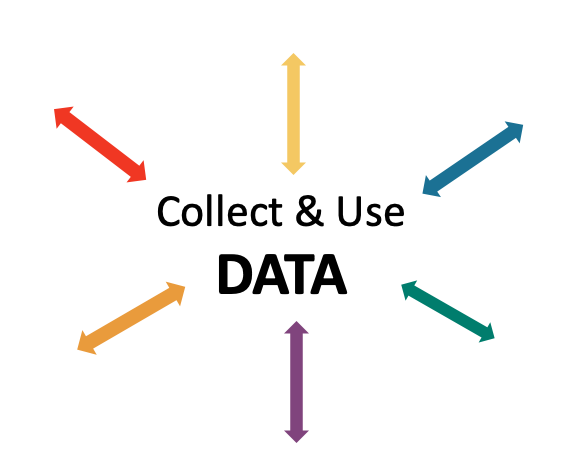 PBIS team members paired with the cafeteria monitors during lunch blocks to teach, prompt, acknowledge
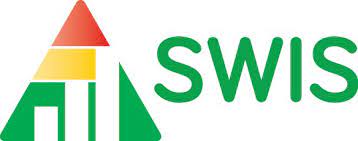 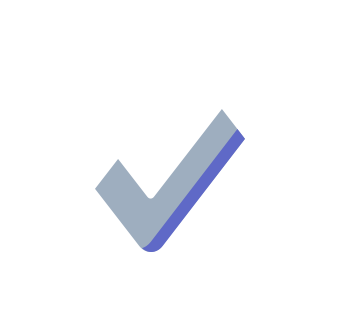 IDENTIFY PROBLEM
NON-EXAMPLE: Reviewing & Analyzing School-wide Behavior Data to Develop, Inform, and Refine Tier 1
At Portview High School, an increasing number of students were late to advisory block.
Because there were no systems to set up to monitor implementation or evaluate impact,  there was a small decrease in late arrivals but, after a week previous patterns returned.
IMPLEMENT SOLUTION
Students were late to advisory
Staff were asked to prompt students lingering in the hall
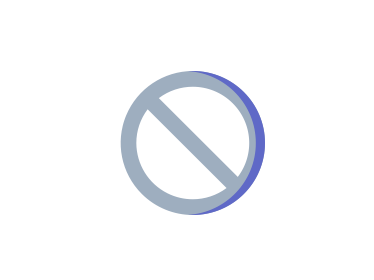 ACTIVITY: Using School-wide Behavior Data for Decision-Making
Review your school-wide behavior data.

Apply the decision-making steps to 1 current problem in your school.

Review your goal and revise for next school year.

Add to your action plan, as needed.
Be prepared to share 2-3 big ideas with the group.
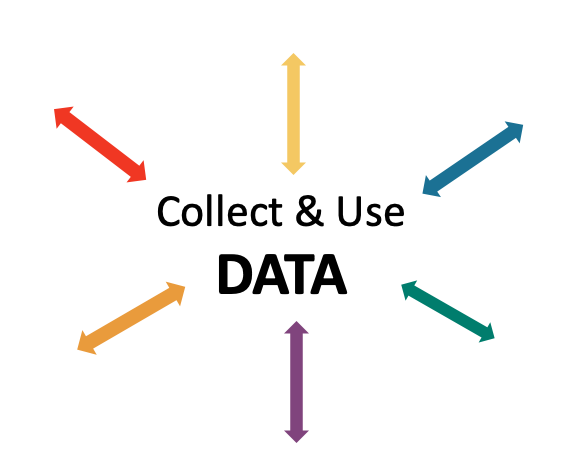 Independent: 10 minutes
Whole Group: 10 minutes
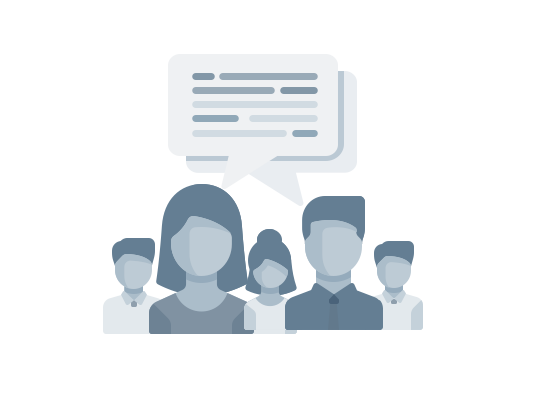 Resource Spotlight:Coaches Year at a Glance DocumentPrepping for next year
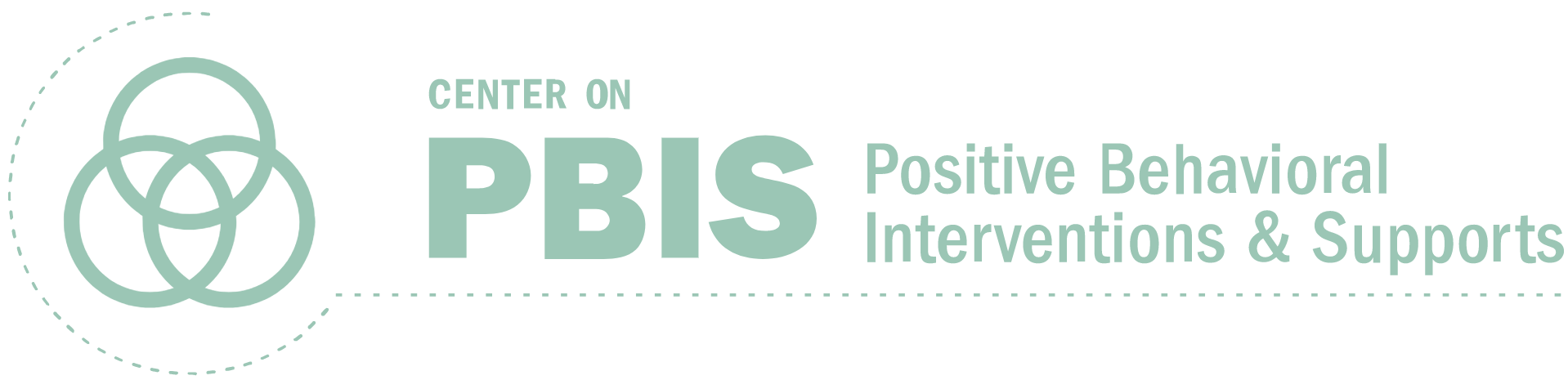 PBIS Rollout Check List, Handbook & Orientation Examples
Rollout Checklist
PBIS Handbook
PBIS Staff Orientation Slides
PBIS Student Orientation Slides
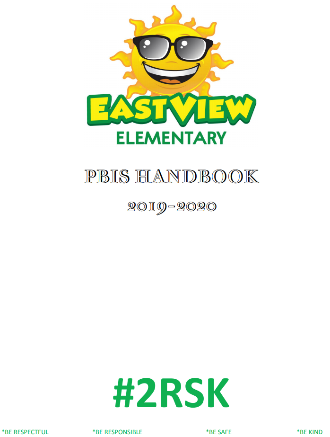 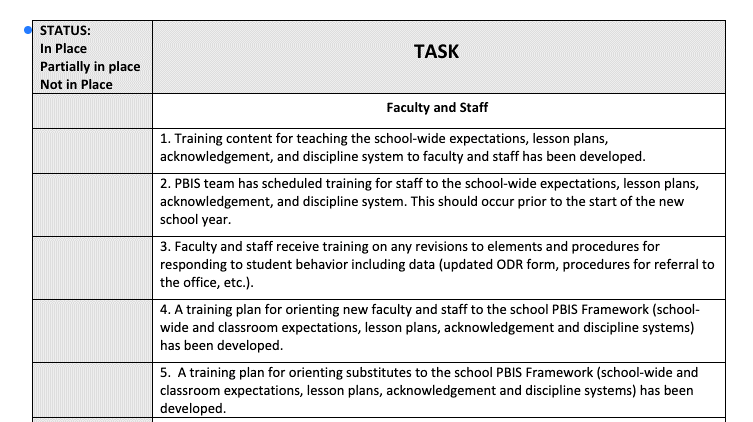 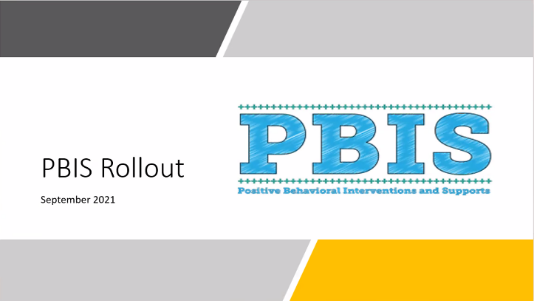 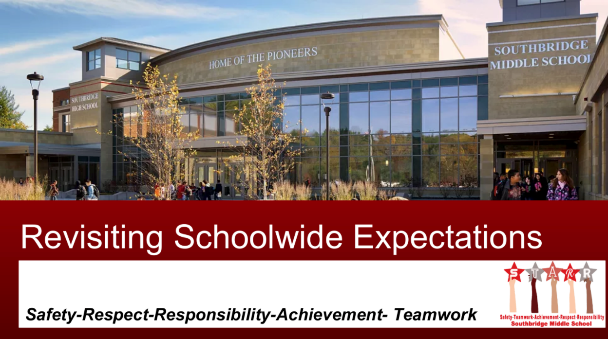 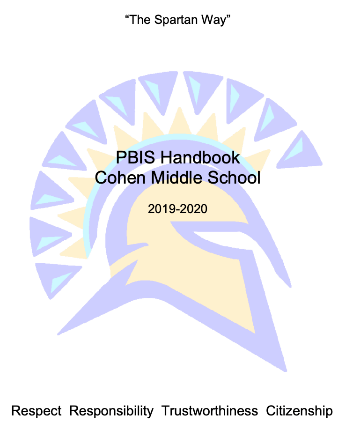 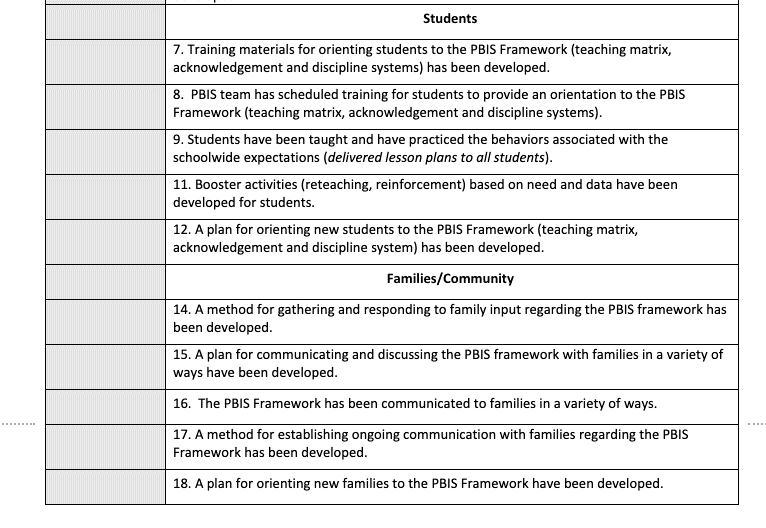 [Speaker Notes: PBIS Rollout Checklist

PBIS Handbook Examples:  https://sebacademy.edc.org/list-of-pbis-resources?keyword=Sample+PBIS+Handbook&pbis_resource_type=All&pbis_resource_topic=All&sort_by=field_date_value&sort_order=DESC

PBIS Staff Orientation Slides: https://sebacademy.edc.org/staff-presentation-sample

PBIS Student Orientation Slides:  https://sebacademy.edc.org/sample-pbis-student-slide-deck]
Coaches Year at a Glance
Month by month resources for coaches:
Organizes what data should be reviewed when (for planning purposes)
Prompts for coaches’ and team activities that support planning
What practices should be conducted across the year.
Ideas for communicating with Staff, Families, and Community.
Create your own coaches’ plan!
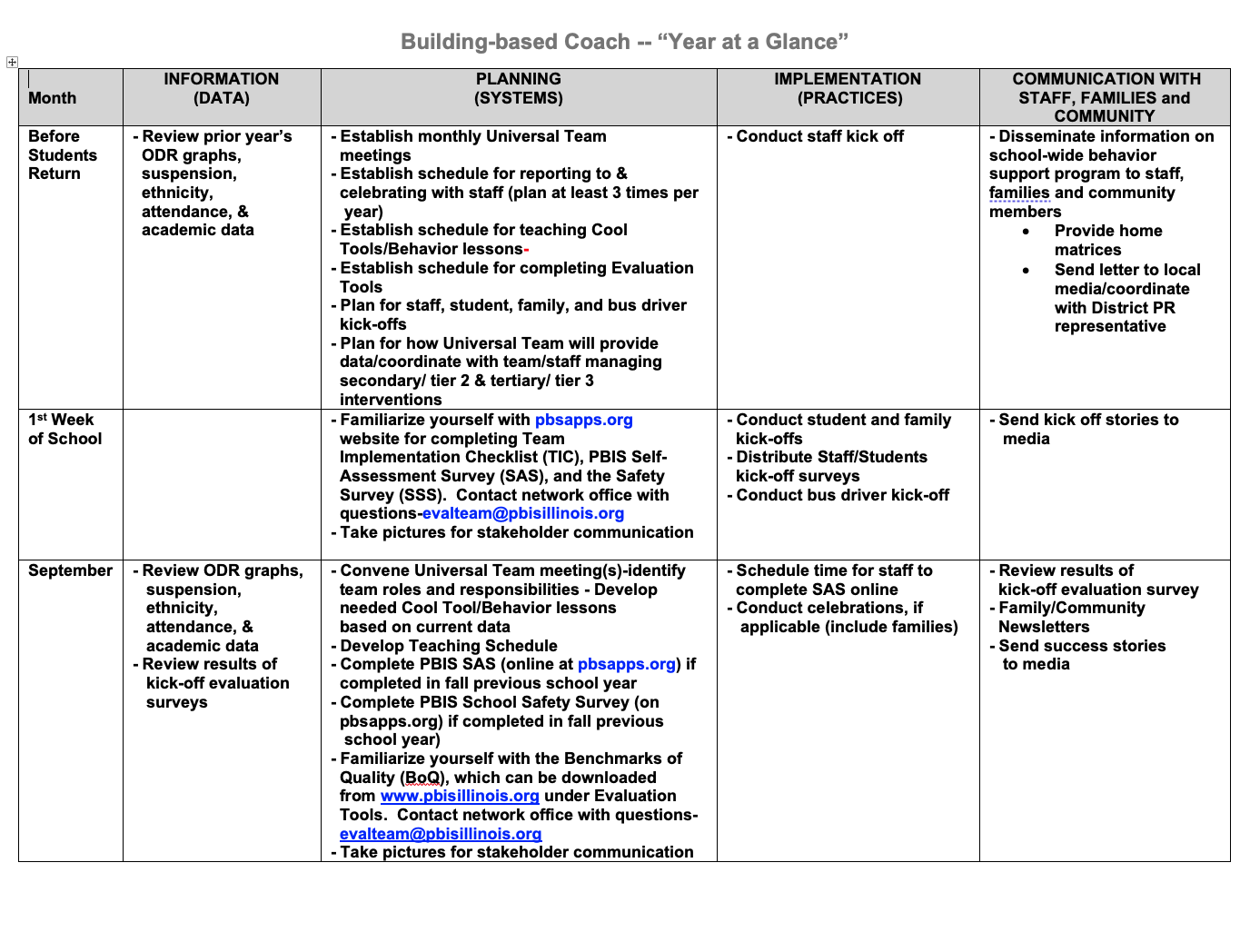 [Speaker Notes: https://sebacademy.edc.org/coaches-year-glance]
RESOURCE SPOTLIGHT:
Review Coaches Year at a Glance Document

What activities are relevant to your team’s goals?

How could you modify this document, so you have a personal coaching guide for your school?
10 minutes
5 minutes
Coach Review

Whole Group
[Speaker Notes: https://sebacademy.edc.org/coaches-year-glance]
Agenda & Team Tasks
HELPFUL READINGS & RESOURCES
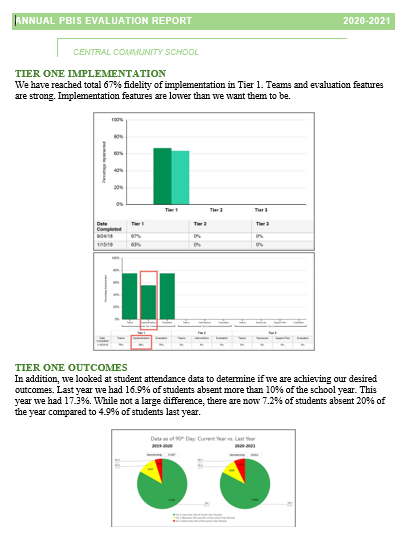 RESOURCES:
Annual PBIS Evaluation Report Template
Annual PBIS Evaluation Report – SAMPLE
Advanced Action Plan
Team Meeting (Leadership) Foundations Checklist
Evaluation Schedule (with sample)
Feedback and Input & Climate Survey Manuals 
TFI Manual 
Integrated Companion Guide
Culturally Responsive Field Guide
Sustainability Checklist 
Classroom Practice Brief 
Classroom Systems & Data Brief
Sample PBIS Handbooks 
Sample Staff Slide Deck
Sample Student PBIS Slide Deck
[Speaker Notes: PBIS Evaluation Report  https://sebacademy.edc.org/annual-evaluation-report-template
PBIS Evaluation Report Sample https://sebacademy.edc.org/annual-evaluation-report-sample

Advanced Action Plan - https://sebacademy.edc.org/annual-action-plan-template-advanced-years
Team Meeting (Leadership) Foundations Checklist - https://sebacademy.edc.org/team-meeting-foundations-checklist
Evaluation Schedule (with sample) – https://sebacademy.edc.org/evaluation-schedule
Feedback and Input & Climate Survey Manuals - https://sebacademy.edc.org/list-of-pbis-resources?keyword=Survey+manual&pbis_resource_type=113&pbis_resource_topic=All&sort_by=field_date_value&sort_order=DESC
TFI Manual - https://sebacademy.edc.org/tiered-fidelity-inventory-tfi-manual
Integrated Companion Guide - https://sebacademy.edc.org/integrated-tiered-fidelity-inventory-companion-guide
Culturally Responsive Field Guide - https://sebacademy.edc.org/pbis-cultural-responsiveness-field-guide
Sustainability Checklist - https://sebacademy.edc.org/subsist-pbis-sustainability-checklist
Classroom Practice Brief - https://sebacademy.edc.org/supporting-and-responding-students-social-emotional-and-behavioral-needs-classrooms
Classroom Systems & Data Brief - https://sebacademy.edc.org/supporting-and-responding-educators-classroom-pbis-implementation-needs-guide-classroom-systems-and
Sample PBIS Handbooks:  https://sebacademy.edc.org/list-of-pbis-resources?keyword=Sample+PBIS+Handbook&pbis_resource_type=All&pbis_resource_topic=All&sort_by=field_date_value&sort_order=DESC
Sample Student Slide Deck https://sebacademy.edc.org/sample-pbis-student-slide-deck
Sample Staff Slide Deck https://sebacademy.edc.org/sample-pbis-staff-slide-deck]
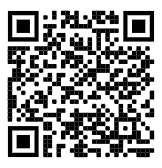 https://edc.co1.qualtrics.com/jfe/form/SV_cBF9GI7gVEBsfSC  EVALUATION
Please remember to complete the evaluation! 

Scan the QR code to access.
[Speaker Notes: TRAINERS -
Put link to evaluation (below) in the chat for those who do not use the QR code:

https://edc.co1.qualtrics.com/jfe/form/SV_cBF9GI7gVEBsfSC]